Sweetener Users AssociationBoard Meeting Update      January 18, 2019Ron SterkSosland Publishing Companyrsterk@sosland.com
SUA January 2019: Presentation Overview
Domestic Sugar Market
  Supply/Imports
  Demand
  Cash and Futures Prices

Global Sugar Market
Is sentiment changing from bearish to bullish?

Corn Sweetener Market
  Supply-and-Demand
  Exports
  Prices

Other Issues with Impact on Supply/Demand/Price

Trends

Conclusions

Questions
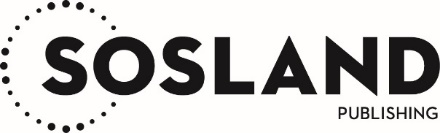 SUA January 2019: 2018-19 Sugar Overview
2018-19 – Market Review
No updated data on domestic production but all indications are both beet processors and cane refiners are running strong.

The latest official delivery data is from October, which showed beet weaker but cane stronger. Processors indicated continued slowness in beet sugar deliveries in Oct.-Dec. quarter, but both beet and cane deliveries were stronger in January, which is typical.

Prices are unchanged from December amid seasonally slow trade. 

Queries for 2019-20 are ongoing, but few actual sales have occurred with offers mostly flat to modestly higher from spot levels. 
 
The harvest is gaining momentum and prices are weakening in Mexico. Harvested area appears lower, and some analysts have trimmed 100,000 tonnes or more off their production forecasts.
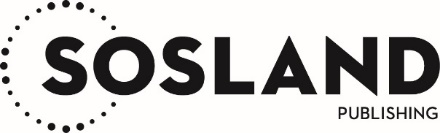 SUA January 2019: U.S.D.A. 2018-19 WASDE
For reference only

U.S.D.A. finally adjusted for lower sucrose content in beets, may still come down more.

The 33% increase in imports from Mexico brought   s-t-u up to 13.5%, but more may be needed if beet  production drops further.

Deliveries slowed late in  2017-18, but were up in October 2018-19.
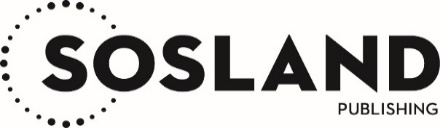 * S-T-U Ratio change is from prior S-T-U, not in tons.
SUA January 2019: RS-SPC 2018-19 Outlook
Feeling better about U.S.D.A. beet prod. after Nov. & Dec. cuts. I raised my beet & cane prod. from Dec. but still under U.S.D.A.  

I reduced imports from Mexico to account for higher domestic production and lower use to keep S-T-U at 14%.

Although deliveries picked up in Jan., I still trimmed 25,000 tons from Dec. to be up 0.2% from 17-18.
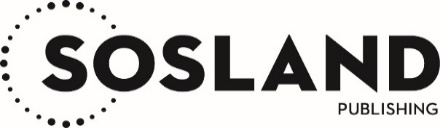 * S-T-U Ratio change is from prior S-T-U, not in tons.
SUA January 2019: S-T-U vs Beet Sugar Prices
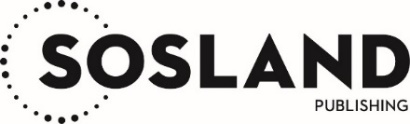 S-T-U ratios in per cent, beet prices in cents per lb.
2015-16
2016-17
2018-19
SUA January 2019: U.S. Total Sugar Production
In 1,000 short tons, raw value. *2018-19 projected as of Dec. 11. Source: U.S.D.A.
Record total production of 9,293,000 tons estimated for 2017-18; Outturn for 2018-19 forecast down 3.4% at 8,941,000 tons due to 7.2% drop in beet sugar only partially offset by a small gain in cane sugar. Current year would be lowest since 2014-15.
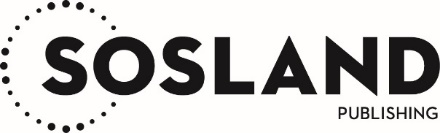 SUA January 2019: U.S. Imports from Mexico
Annual, in 1,000 tonnes, raw value, U.S.D.A. as of Dec. 11, 2018; RS-SPC as of Jan. 17, 2019.
U.S.D.A. Dec. at 1,016,000 tonnes and 13.5% S-T-U
RS-SPC 1,089,000 tonnes and 14%    S-T-U ratio; about even with 16-17, lowest since 11-12
U.S.D.A. Nov. at 764,000 tonnes
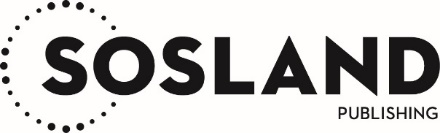 SUA January 2019: Mexico Sugar Production
In million tonnes, actual weight. Source: U.S.D.A.
U.S.D.A. data as of December. Trade sources suggest harvest in Mexico is running behind a year ago with harvest area down, which may put sugar production below initial internal forecasts. Some have trimmed 100,000 to even 200,000 tonnes from initial internal forecast of about 6.2 million tonnes for 2018-19. 
But sugar supplies remain ample in Mexico.
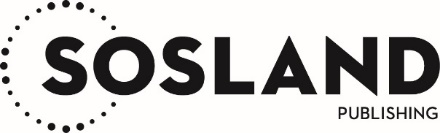 SUA January 2019: Cash Sugar Price Outlook
Beet sugar 2018-19	Firm at 35c to 36c f.o.b. Midwest; 
			39c West Coast (41c to 42c delivered)
Cane sugar 2018-19	37c to 38c Northeast 
			36c to 36.5c South/Southeast
			35.5c to 36c Gulf, mostly 36c
			41c to 42c delivered West Coast
Beet sugar 2019-20	Some offers flat at 35c f.o.b., some not yet offering
Cane sugar 2019-20	Few offers, but one Gulf refiner firmer at 36c

Recent Developments and Factors to Watch
Beet sugar prices have stabilized at 35c to 36c f.o.b. Midwest with limited sales mostly at 35c a lb; one processor is out of the market, others have single-digit percentage of production to sell but aren’t pushing sales.
Beet processors are running well and weather is favorable for beet piles.
Cane processors also indicate they are comfortably sold for 2018-19.
Deliveries have been strong in January, which is typical for the season. Some still expect lower beet deliveries for the year with total deliveries about flat.
A few offers for 2019-20 flat to slightly higher than 2018-19, but most are waiting until I.S.C. for further price direction.
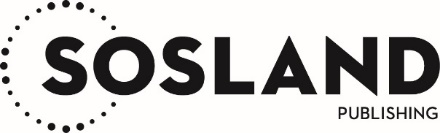 SUA January 2019: New York #16 Raw Futures
ICE domestic raw sugar futures as of Jan. 17, in cents per lb. Source: Tech Nova
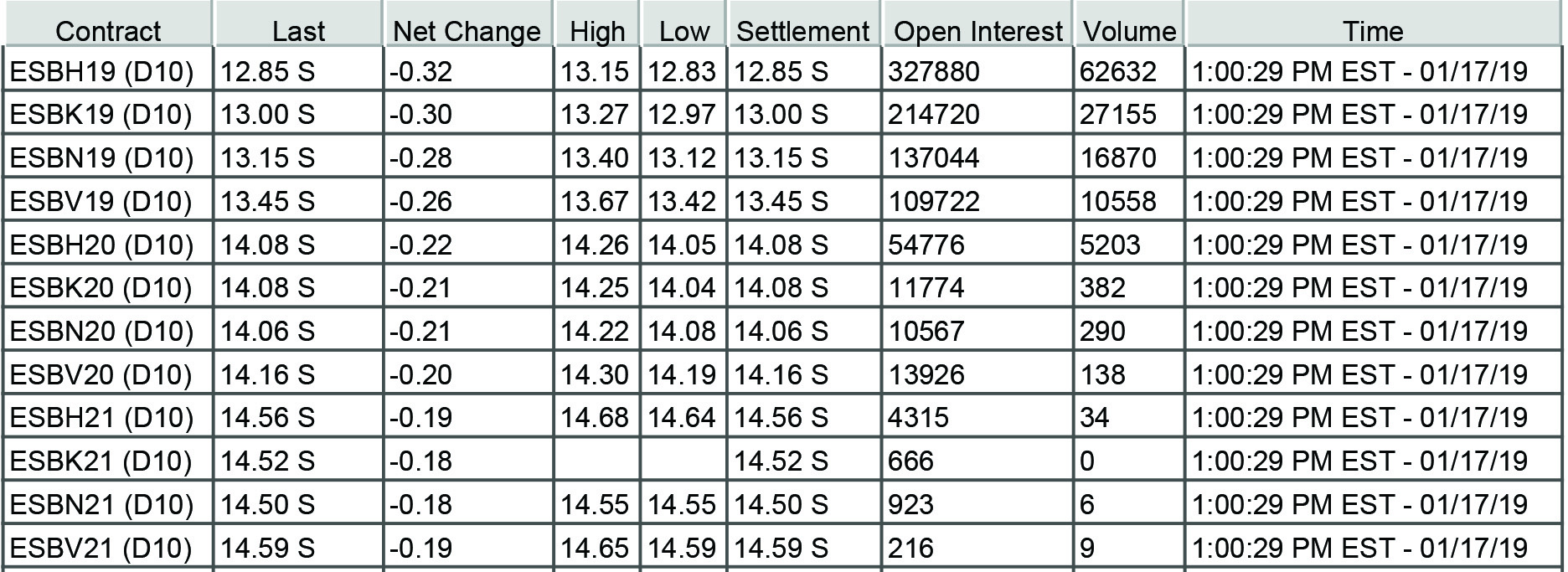 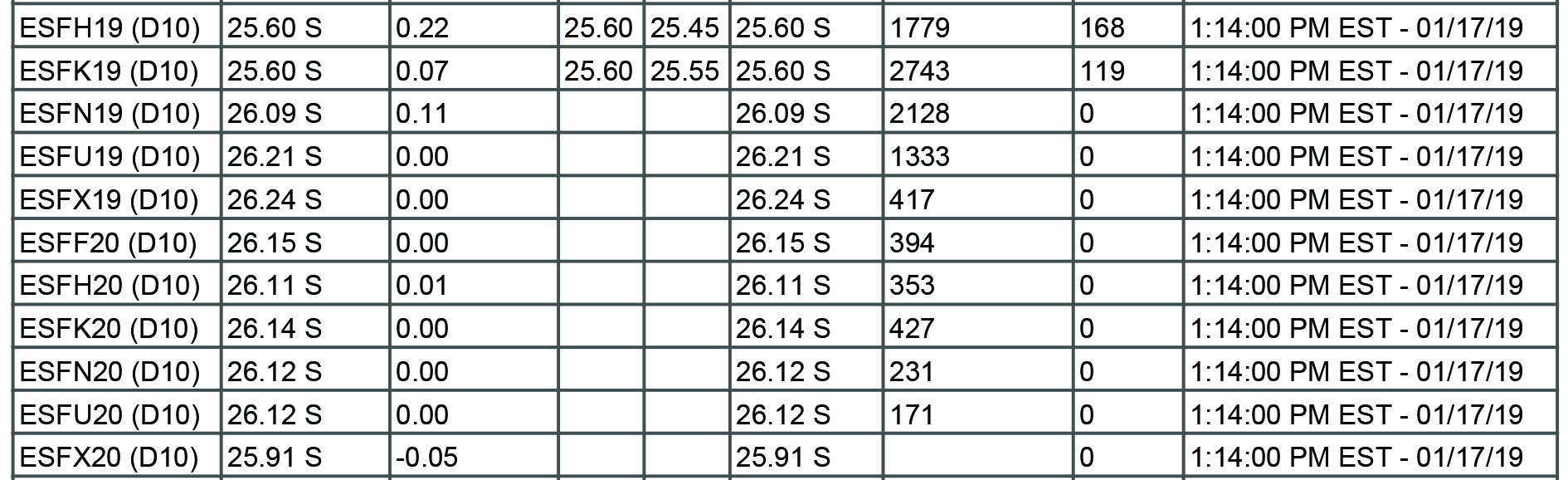 The nearby market has firmed about 0.25c a lb from late last year, now trading mostly in the 25.25c to 25.50c a lb range. There is less than a 1c carry spot through 2020, with later 2020 months at a discount to late 2019 and early 2020.
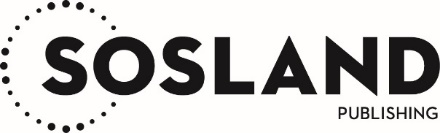 SUA January 2019: Global Sugar Overview
Global supply/demand
2018-19 surplus forecasts are being trimmed or switched to a deficit, with a larger deficit expected in 2019-20. Some see the market shifting from bearish to bullish, but far from wildly so. 

Brazil shift
Focus in 2018-19 (April-March) was on ethanol. Some forecasts have sugar increasing in 2019-20, but still not to historical levels.

India remains critical
Production forecasts have been lowered in India for 2018-19, and potential exports about halved, but still limit global price gains.

Influence of energy prices on global raw sugar
Movements in crude oil prices have been credited with playing a larger role in daily movement of world raw sugar prices as ethanol outturn rose in Brazil (36%/64% sugar/ethanol mix of cane crush in 2018-19 versus 47%/53% last year). Crude’s influence may ease with shift back to sugar but will continue to be a factor.
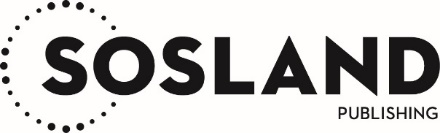 SUA January 2019: Crude oil and No. 11 Futures
No. 11 raw sugar futures in cents per lb, New York crude oil futures in dollars per barrel. Source: Tech Nova
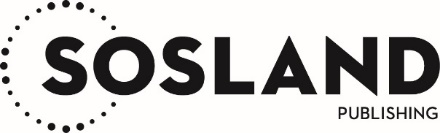 SUA January 2019: New York #11 Raw Futures
ICE world raw sugar futures as of Jan. 17, in cents per lb. Source: Tech Nova
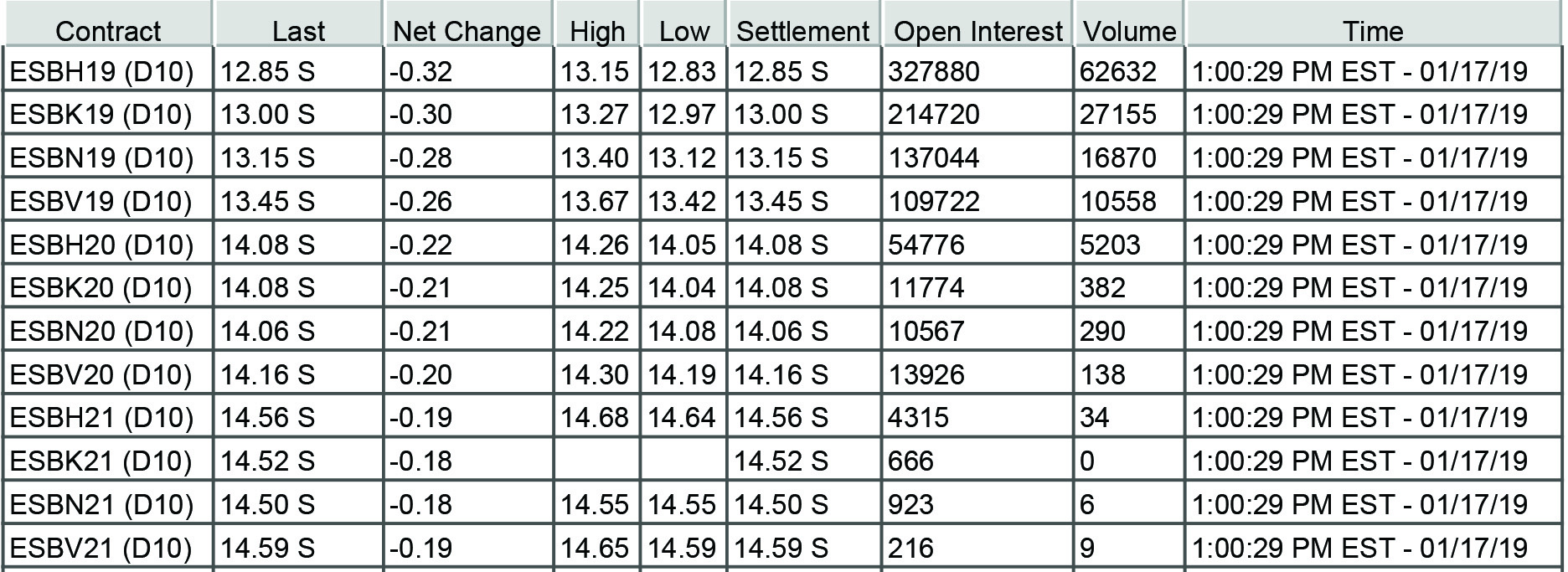 The nearby contract hit a two-month high on Jan. 16, was up 33% from the September low and was up 13% from its early January low. Support mainly has come from short covering, with rising crude oil prices, dryness in Brazil and lower export forecasts for India also factors.
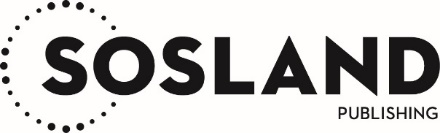 SUA January 2019: World/Domestic Futures
Nearby ICE New York raw sugar futures, in cents per lb, as of Jan. 16, 2019.
Continued trading nearly flat between 25.25c and 25.50c a lb, up from 25c in late 2018.
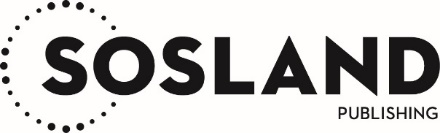 SUA January 2019: Corn Sweetener Market
Annual contracting for 2019 has been completed. Contracting period was much slower this year than in the past couple of seasons. 

Early strong offers from refiners in August gave way to no or smaller increases by Thanksgiving, with instances of lower pricing, mainly for 42% HFCS.        

Closing of Ingredion’s Stockton, Calif., plant (which made HFCS only) had little if any impact on regional market. 

Corn sweetener supplies overall appear to be less tight than earlier “broadcast” due to lower-than-expected exports to Mexico and possible switching from ethanol to sweeteners at a few plants due to poor margins for ethanol.

Refiners won’t hesitate to trim capacity if evidence of less demand.
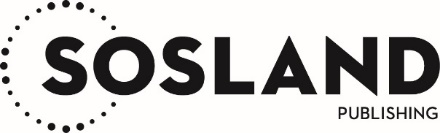 SUA January 2019: Corn Sweetener Prices
Cents/lb or $/cwt.
Best demand again was for regular corn syrup and 55% HFCS, with 2019 contracted prices flat to up $1.50 per cwt, depending on 2018 contracted level.

Brokers noted some continued erosion of demand for 42% HFCS, a decades-long trend.

One broker said less than half of his customers paid more for corn sweeteners for 2019 than year before, but pricing varied widely across the country.

Shipments to Mexico expected to be on pace with 2018, which came in below early forecasts but still above 2017.
Dry dextrose was contracted flat to up $1.50 per cwt from 2018 levels, mostly coming in modestly higher.
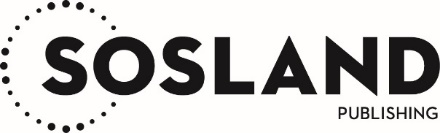 SUA January 2019: Other Issues
Partial Government Shutdown – Significant loss of data needed to analyze sugar/sweetener and other markets. 
 
Trade – Progress but key issues still unresolved with China, which doesn’t directly affect sugar but does dairy, produce, nuts and some crops, with talks resuming at end of January. Early stages of talks with E.U. have sugar producers/users at odds. 

Farm Bill – Passed with higher loan rates for most commodities, including raw cane and refined beet sugar. Current government shutdown preventing loans from being made to processors?

G.M.O. – Final rule issued and refined sugar is exempt, as are corn sweeteners, vegetable oils and certain other ingredients.

Weather – Rain may be slightly reducing Louisiana cane harvest. Temperatures have been cold enough to maintain beet piles.
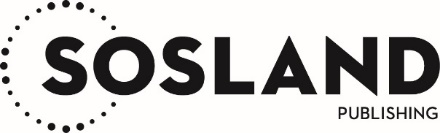 Source: DTN
SUA January 2019: Trends
Sugar Taxes – Push in U.S. appears to be waning. Ongoing push globally with Europe (U.K. and now Germany) leading the way.    U.N. call to fight obesity fell short of suggesting sugar taxes. 

Reformulation – More emphasis on reformulation, driven by potential taxes in some countries. But tax proponents generally don’t like “self regulation” via reformulation.

Sugar Reduction Remains Top-of-Mind – Consumers continue to claim to be sugar averse, which also is prompting reformulation. International Food Information Council Foundation saw consumer sugar reduction as one of five top 2019 trends.

Consumer G.M.O. Views – While sugar was exempted in the G.M.O. labeling rule, consumers still have a negative view of G.M.O. foods. Recent independent study showed the most vocal opponents of G.M.O.s also had the least knowledge about them.
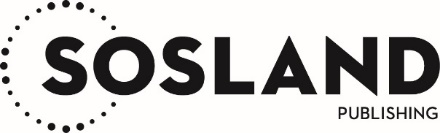 SUA January 2019: Conclusions
Domestic Sugar Market 
Beet sugar prices holding at 35c to 36c f.o.b. Midwest.
Cane sugar holding at 36c to 38c f.o.b., depending on region.
Beet processors are nearly sold out and have prices at desired levels. Cane refiners also comfortably sold for time of year.
Deliveries picked up in January but may be nearly flat for year.
Early 2019-20 offers are flat to slightly higher from spot prices.

Global Sugar Market
The market is shifting from surplus to deficit with Brazil and India still dictating supply; more bullish scenario going forward. 

Domestic Corn Sweetener Market
Contracting completed much slower in 2018 than a year ago.
Pricing ranged from slightly lower to up $1.50 per cwt from 2018 and mostly flat to up $1.00. Weakness in 42% HFCS.
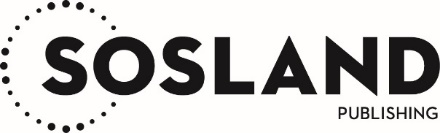